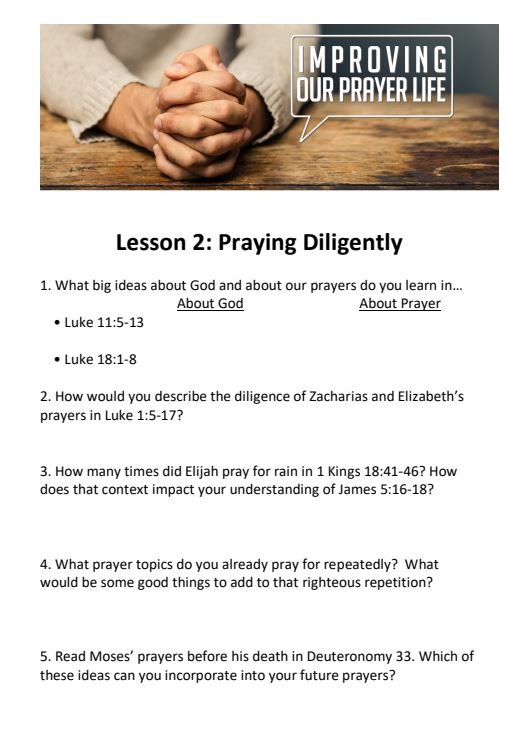 Praying Diligently
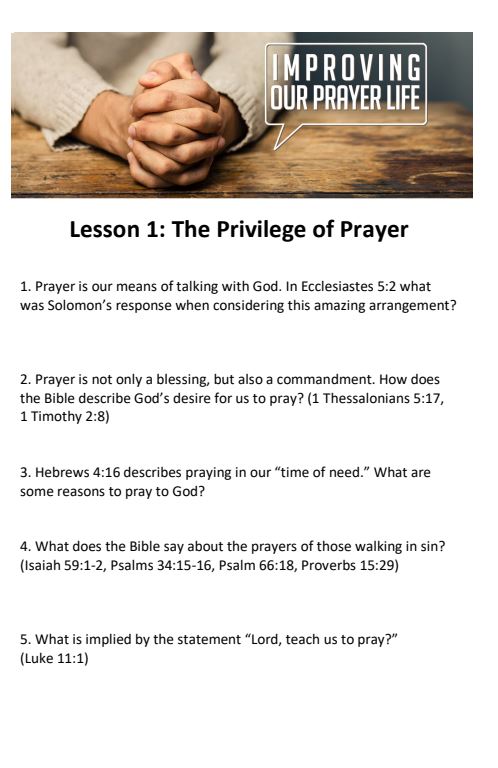 Luke 11:1-4 (NKJV) 1  Now it came to pass, as He was praying in a certain place, when He ceased, that one of His disciples said to Him, "Lord, teach us to pray, as John also taught his disciples." 2  So He said to them, "When you pray, say: 
Our Father in heaven, 
Hallowed be Your name. 
Your kingdom come. 
Your will be done On earth as it is in heaven. 3  Give us day by day our daily bread. 4  And forgive us our sins, 
For we also forgive everyone who is indebted to us. 
And do not lead us into temptation, 
But deliver us from the evil one."
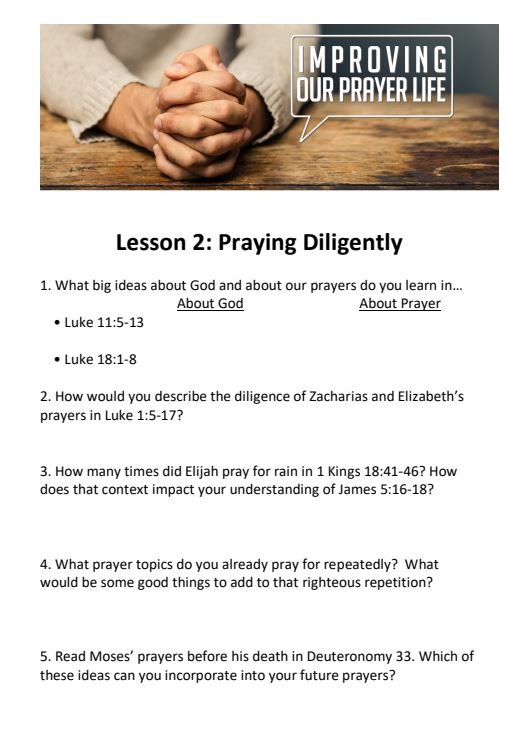 Luke 11:5-13 (NKJV) 5  And He said to them, "Which of you shall have a friend, and go to him at midnight and say to him, 'Friend, lend me three loaves; 6  for a friend of mine has come to me on his journey, and I have nothing to set before him'; 7  and he will answer from within and say, 'Do not trouble me; the door is now shut, and my children are with me in bed; I cannot rise and give to you'? 8  I say to you, though he will not rise and give to him because he is his friend, yet because of his persistence he will rise and give him as many as he needs. 9  "So I say to you, ask, and it will be given to you; seek, and you will find; knock, and it will be opened to you. 10  For everyone who asks receives, and he who seeks finds, and to him who knocks it will be opened. 11  If a son asks for bread from any father among you, will he give him a stone? Or if he asks for a fish, will he give him a serpent instead of a fish? 12  Or if he asks for an egg, will he offer him a scorpion? 13  If you then, being evil, know how to give good gifts to your children, how much more will your heavenly Father give the Holy Spirit to those who ask Him!"
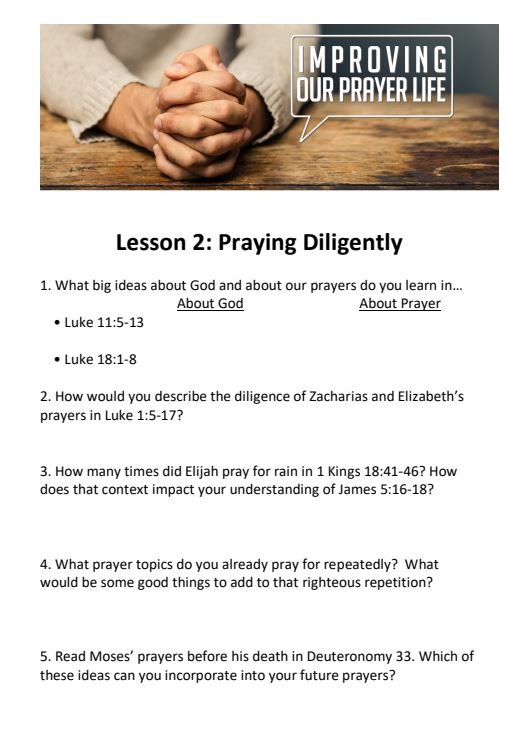 Luke 18:1-8 (NKJV) 1  Then He spoke a parable to them, that men always ought to pray and not lose heart, 2  saying: "There was in a certain city a judge who did not fear God nor regard man. 3  Now there was a widow in that city; and she came to him, saying, 'Get justice for me from my adversary.' 4  And he would not for a while; but afterward he said within himself, 'Though I do not fear God nor regard man, 5  yet because this widow troubles me I will avenge her, lest by her continual coming she weary me.' " 6  Then the Lord said, "Hear what the unjust judge said. 7  And shall God not avenge His own elect who cry out day and night to Him, though He bears long with them? 8  I tell you that He will avenge them speedily. Nevertheless, when the Son of Man comes, will He really find faith on the earth?"
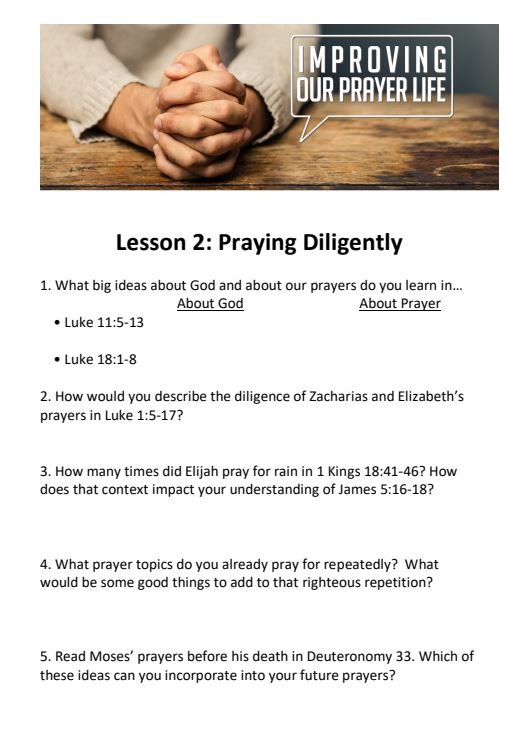 Luke 1:5-17 (NKJV) 5  There was in the days of Herod, the king of Judea, a certain priest named Zacharias, of the division of Abijah. His wife was of the daughters of Aaron, and her name was Elizabeth. 6  And they were both righteous before God, walking in all the commandments and ordinances of the Lord blameless. 7  But they had no child, because Elizabeth was barren, and they were both well advanced in years. 8  So it was, that while he was serving as priest before God in the order of his division, 9  according to the custom of the priesthood, his lot fell to burn incense when he went into the temple of the Lord. 10  And the whole multitude of the people was praying outside at the hour of incense. 11  Then an angel of the Lord appeared to him, standing on the right side of the altar of incense. 12  And when Zacharias saw him, he was troubled, and fear fell upon him. 13  But the angel said to him, "Do not be afraid, Zacharias, for your prayer is heard; and your wife Elizabeth will bear you a son, and you shall call his name John. 14  And you will have joy and gladness, and many will rejoice at his birth. 15  For he will be great in the sight of the Lord, and shall drink neither wine nor strong drink. He will also be filled with the Holy Spirit, even from his mother's womb. 16  And he will turn many of the children of Israel to the Lord their God. 17  He will also go before Him in the spirit and power of Elijah, 'to turn the hearts of the fathers to the children,' and the disobedient to the wisdom of the just, to make ready a people prepared for the Lord."
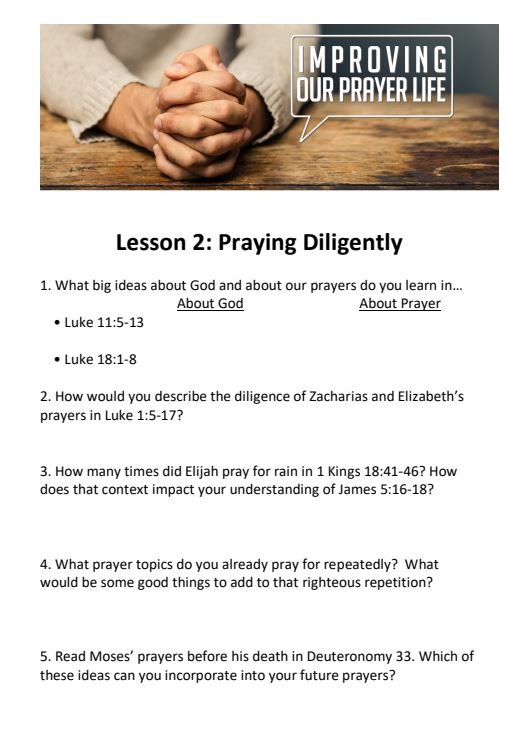 1 Kings 18:41-46 (NKJV) 41  Then Elijah said to Ahab, "Go up, eat and drink; for there is the sound of abundance of rain." 42  So Ahab went up to eat and drink. And Elijah went up to the top of Carmel; then he bowed down on the ground, and put his face between his knees, 43  and said to his servant, "Go up now, look toward the sea." So he went up and looked, and said, "There is nothing." And seven times he said, "Go again." 44  Then it came to pass the seventh time, that he said, "There is a cloud, as small as a man's hand, rising out of the sea!" So he said, "Go up, say to Ahab, 'Prepare your chariot, and go down before the rain stops you.' " 45  Now it happened in the meantime that the sky became black with clouds and wind, and there was a heavy rain. So Ahab rode away and went to Jezreel. 46  Then the hand of the LORD came upon Elijah; and he girded up his loins and ran ahead of Ahab to the entrance of Jezreel. 


James 5:16-18 (NKJV) 16  Confess your trespasses to one another, and pray for one another, that you may be healed. The effective, fervent prayer of a righteous man avails much. 17  Elijah was a man with a nature like ours, and he prayed earnestly that it would not rain; and it did not rain on the land for three years and six months. 18  And he prayed again, and the heaven gave rain, and the earth produced its fruit.